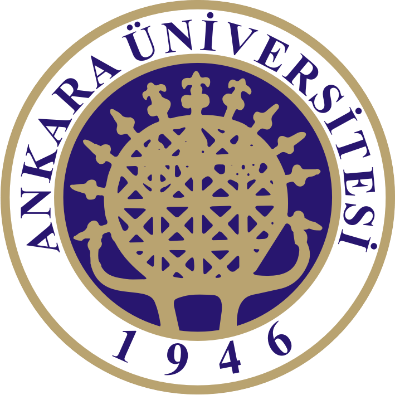 KİM 319 BİYOKİMYA I
BİYOKİMYAYA GİRİŞ ve YAŞAMIN MOLEKÜLER ANLAMI ve SU
Prof. Dr. Emel EMREGÜL
Ankara Üniversitesi
Kimya Bölümü
KIM 319 Biyokimya İçerik
•Biyokimyaya giriş
•Kimyasal Termodinamik Ve Biyoenerjetikler
•Karbonhidratlar
•Lipidler
•Aminoasitler ve Peptitler
•Proteinler
•Enzimler 
•Vitaminler
•Kimyasal termodinamik ve Biyokenerjetikler
•Nükleik Asitler
Biyokimyanın başlıca konuları;

•Hücre içinde sürekli olarak meydana gelen kimyasal dönüşümlerin incelenmesi,
•Metabolizma olaylarının anlatılması ,
•Hücreye ait maddelerin oluşumu,
•Kimyasal enerji kazanmak için besin maddelerinin değişimi ve yıkımı,
•Kimyasal regülasyon (düzenlenme veya düzenleme) 
•Belirli bir yapının oluşumuna katılan ve yapı elemanlarının kendine has fonksiyonlarını gösteren kimyasal olaylar.
Biyokimyanın tanımı;

Yaşamın temel kimyası ile ilgilenen bilim dalıdır. Bios, Yunancada yaşam demektir.
Canlı sistemin yapısını ve fonksiyonlarını kimyasal bakımdan inceleyen bir bilim dalı olarak tanımlanır. 
Canlı hücrelerin kimyasal yapı taşlarını ve bunların katıldığı reaksiyonları inceler.

Biyokimyanın amacı;

Biyokimyanın amacı, canlı hücrelerle ilgili kimyasal olayların moleküler düzeyde tam olarak anlaşılmasını sağlamaktır. 
Biyokimyanın öncelikli konusu ve görevi, hücre bileşenlerinin doğası hakkındaki bilgilerin toplanmasıdır.
Canlı organizmaları cansızlardan farklı kılan nedir?
1- Canlıların kimyasal karmaşıklığı ve düzenlenmeleri
     Binlerce molekül hücrenin karmaşık iç yapısını oluşturur. 

     Buna karşın cansız madde basit kimyasal bileşiklerin karışımından oluşur (Kil, kum,taş, deniz suyu...)

2- Canlı organizmalar genellikle kimyasal besin maddeleri veya güneş ışınları şeklinde bulunan enerjiyi çevrelerinden özütler, dönüştürür ve kullanırlar. 
      Bu enerji organizmaların;
     - karmaşık yapılarını inşa etmesini
     - sürekliliğini sağlamasını
     - mekanik, kimyasal, ozmotik ve diğer işleri yapabilmesini sağlar. 

     Cansız madde yapısal sürekliliğini sağlamak ve iş yapmak için sistemli ve dinamik bir şekilde enerji kullanmaz tersine çevresiyle denge oluşturmak için çok daha düzensiz bir duruma doğru yıkılma eğilimindedir.

3- Kendini eşleme ve kendini oluşturma kapasitesidir. Bu özellik canlılığın anahtarıdır.Bir bakteri 24 saat içinde milyar sayıda yavru hücre oluşturabilir. 
     
     Cansız madde bunu yapamaz.